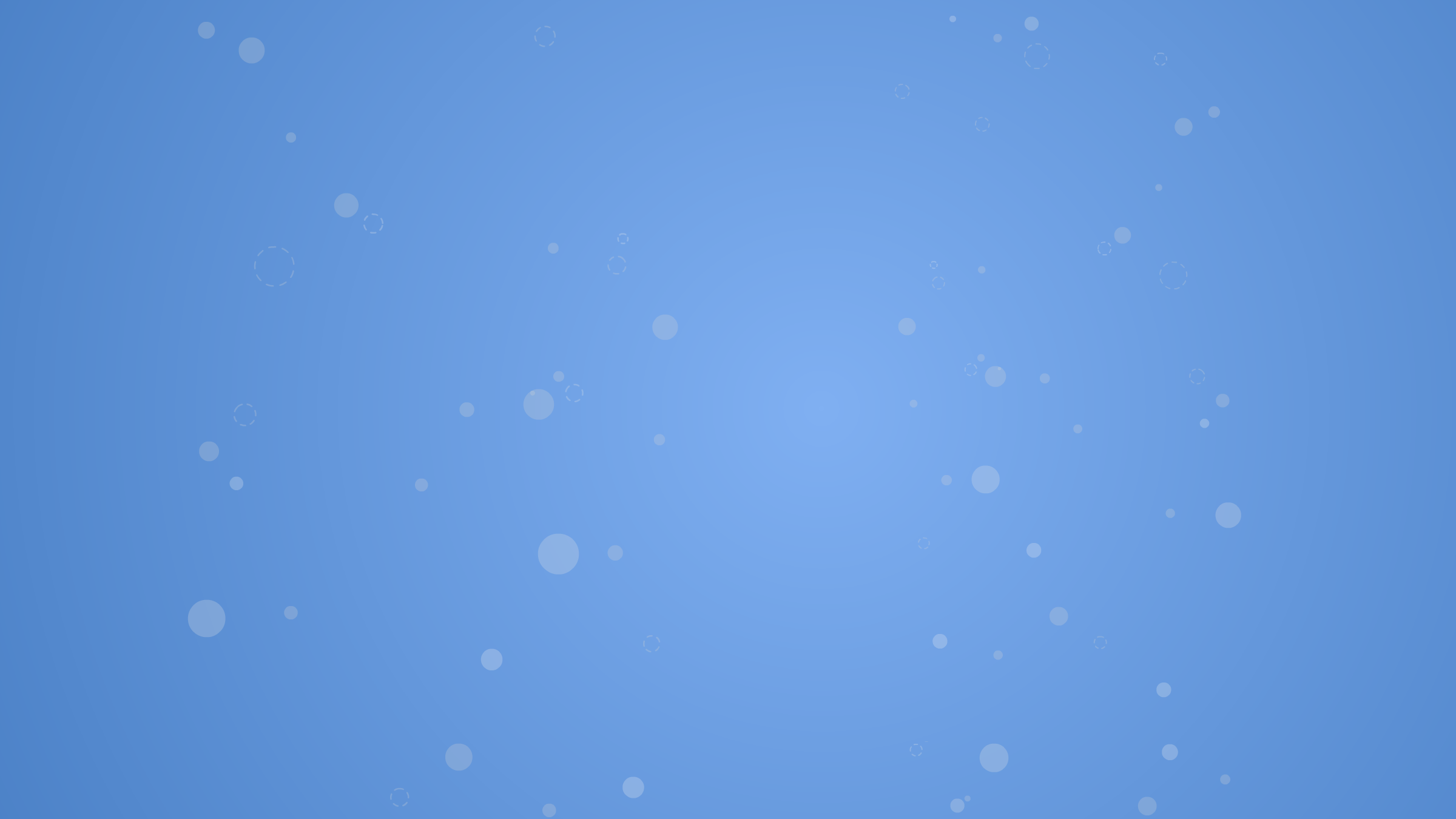 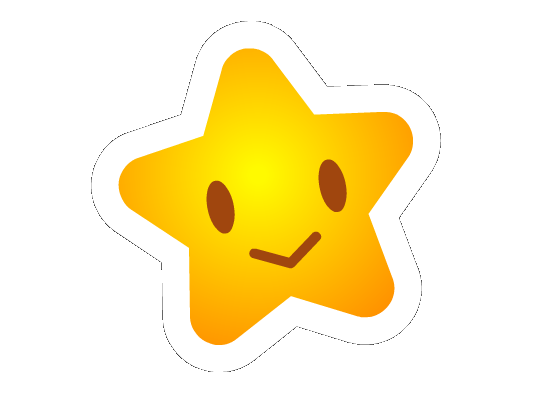 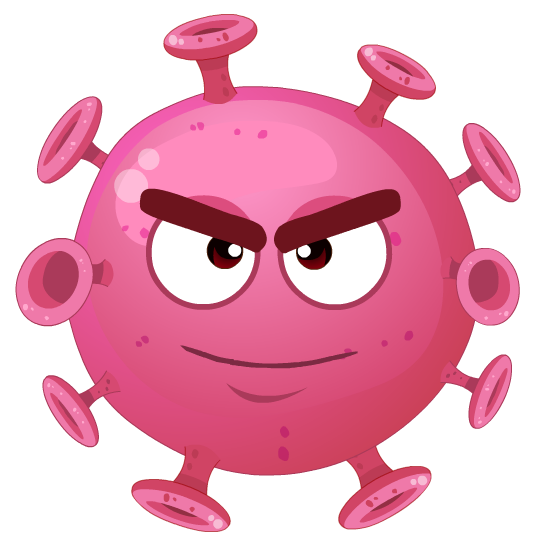 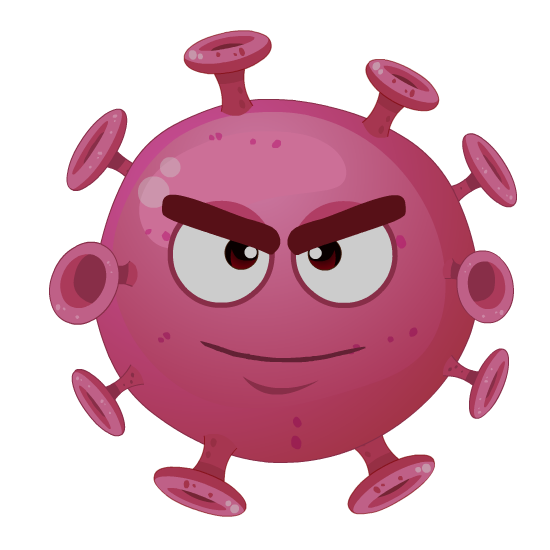 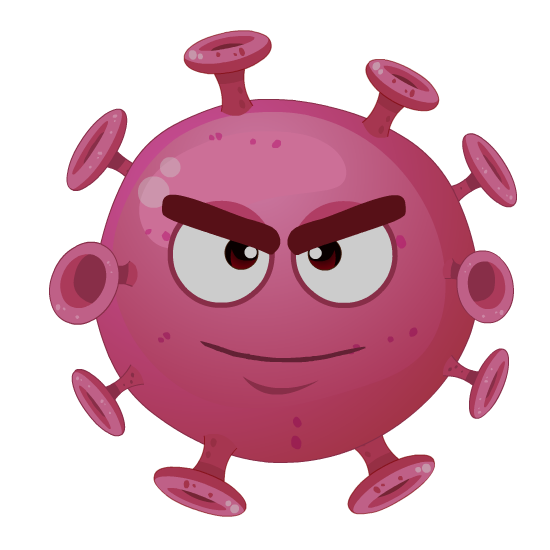 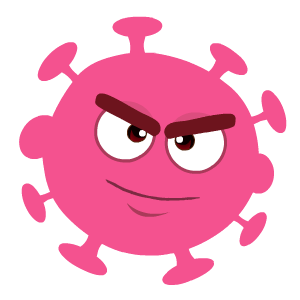 病毒大作战
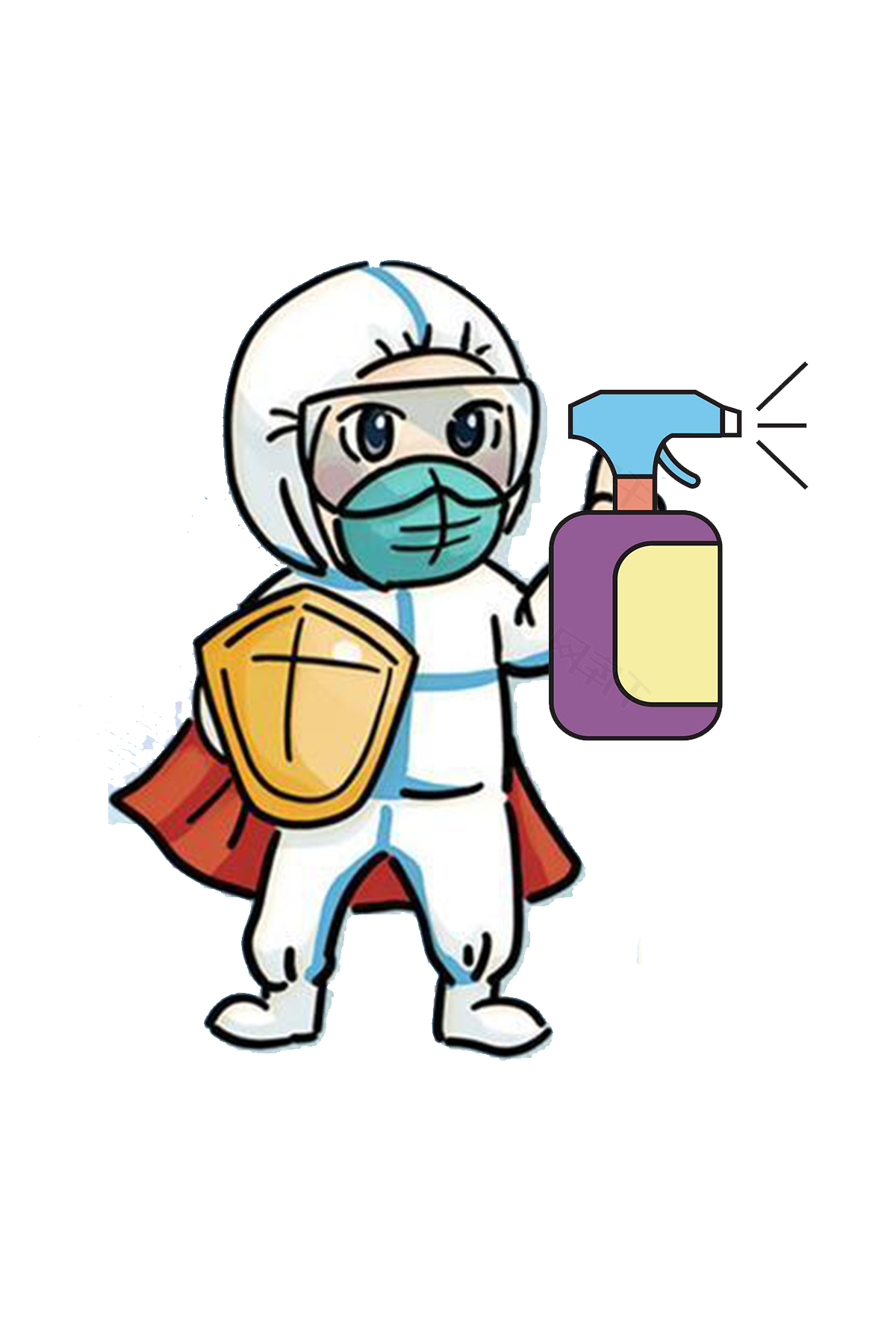 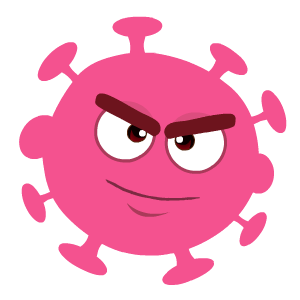 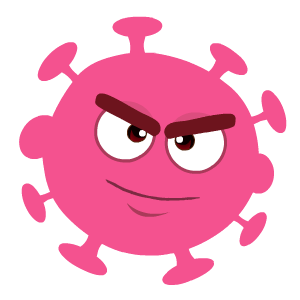 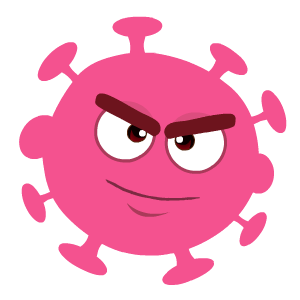 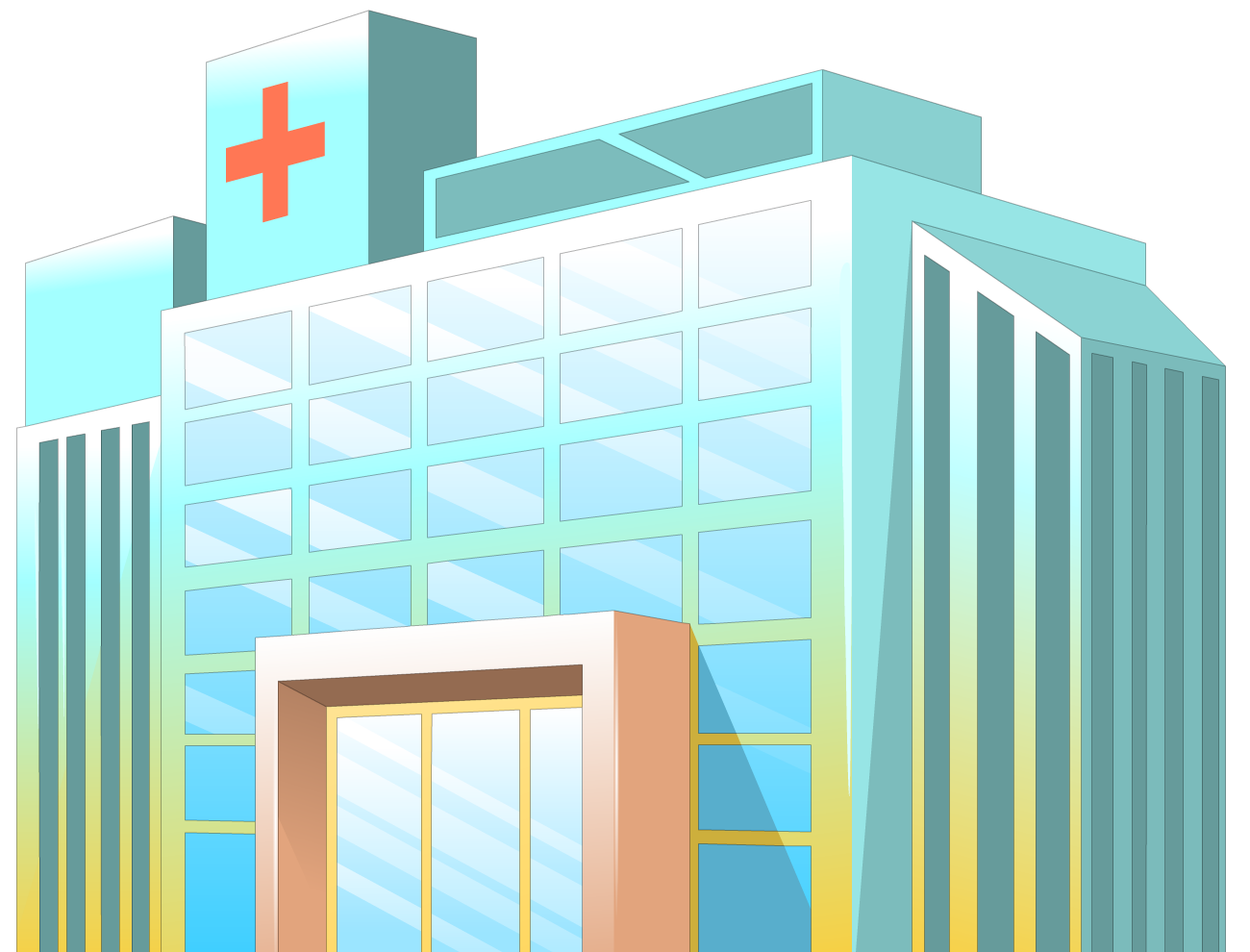 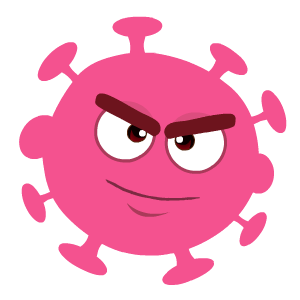 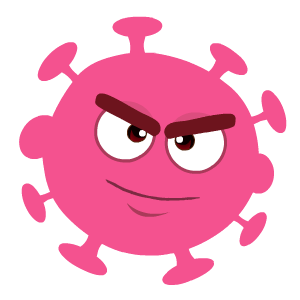 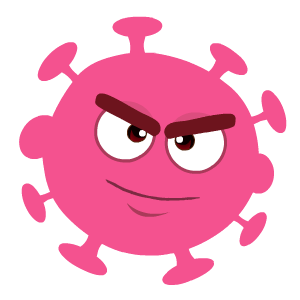 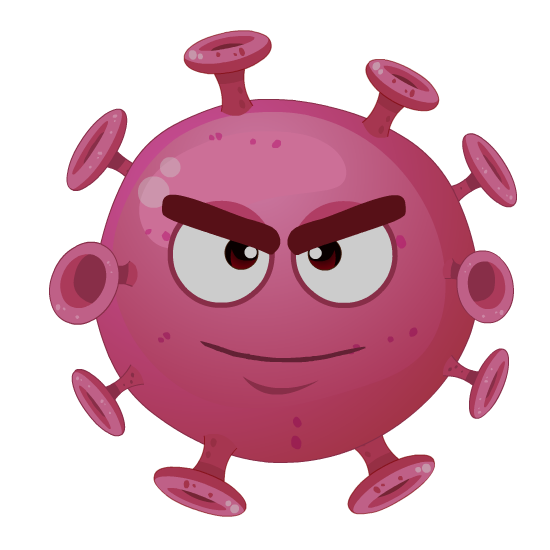 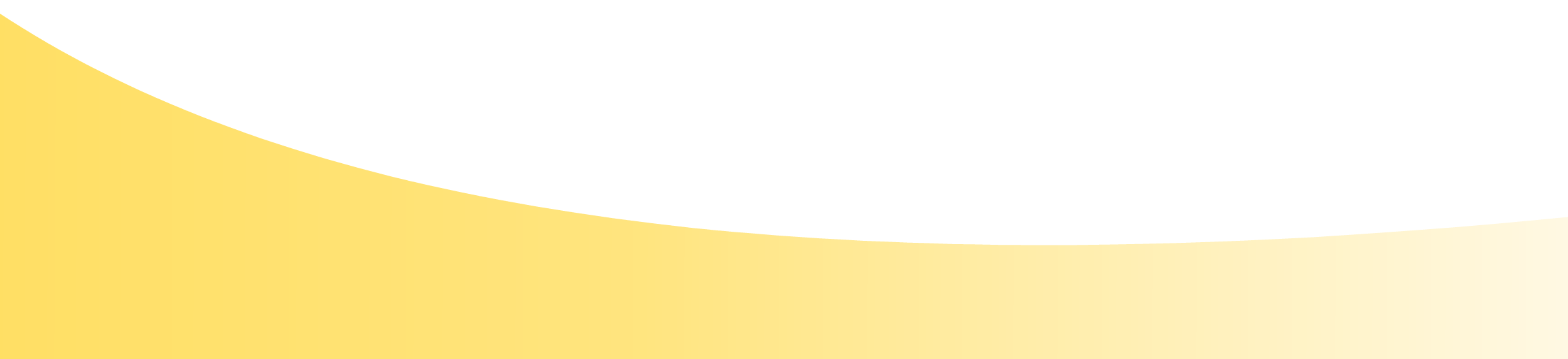 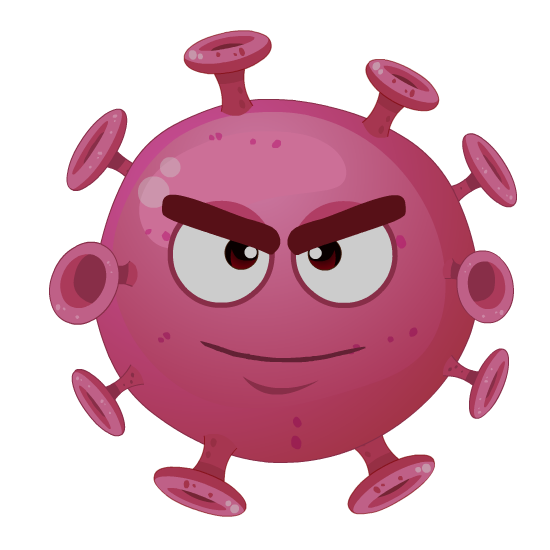 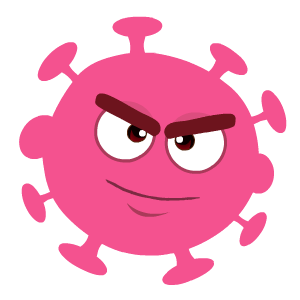 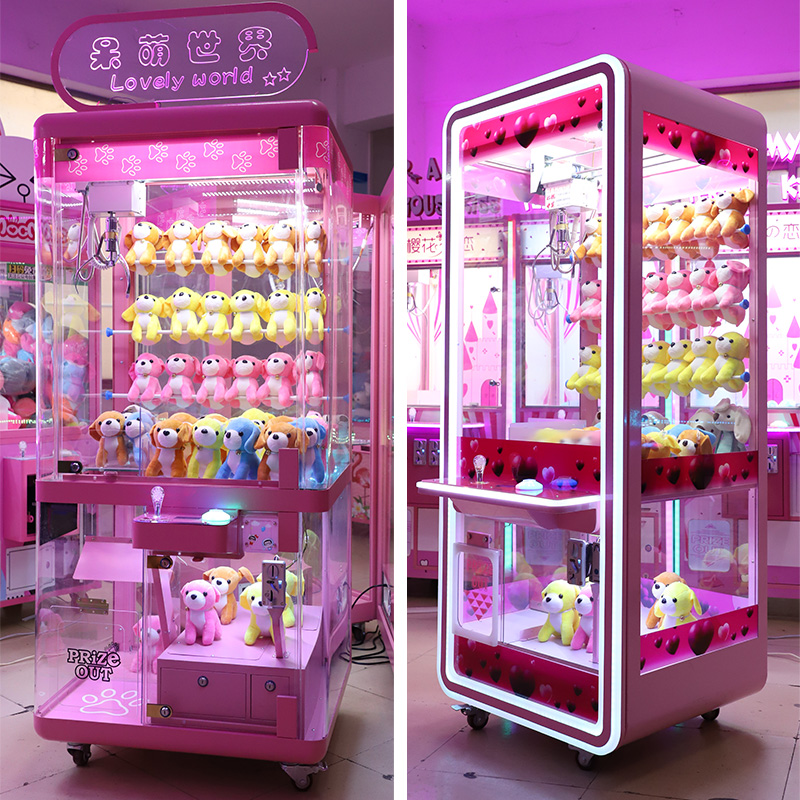 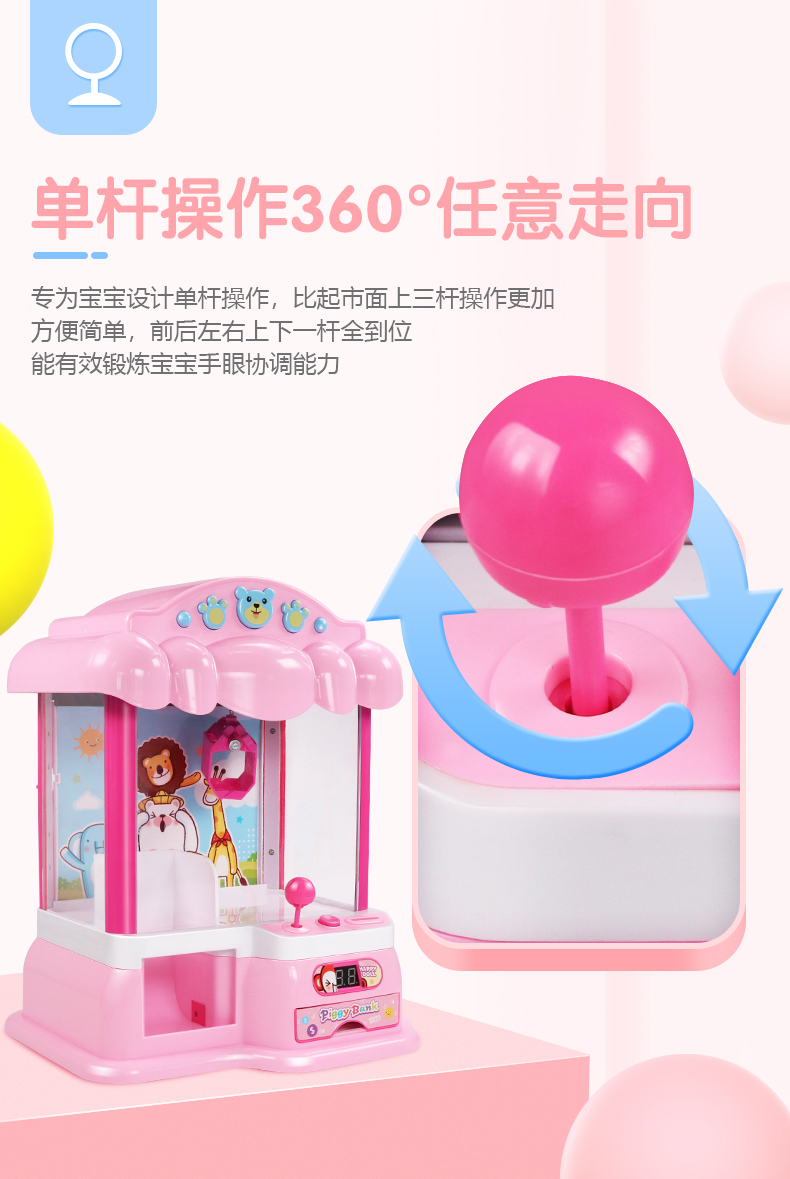 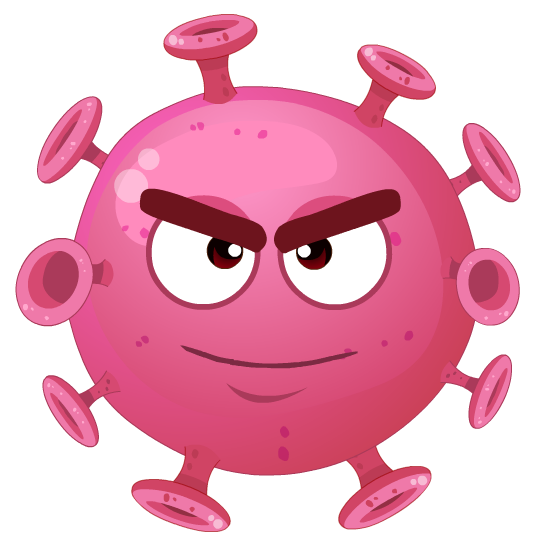 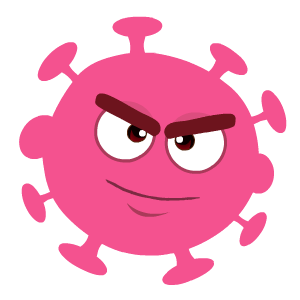 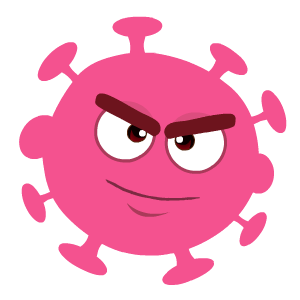 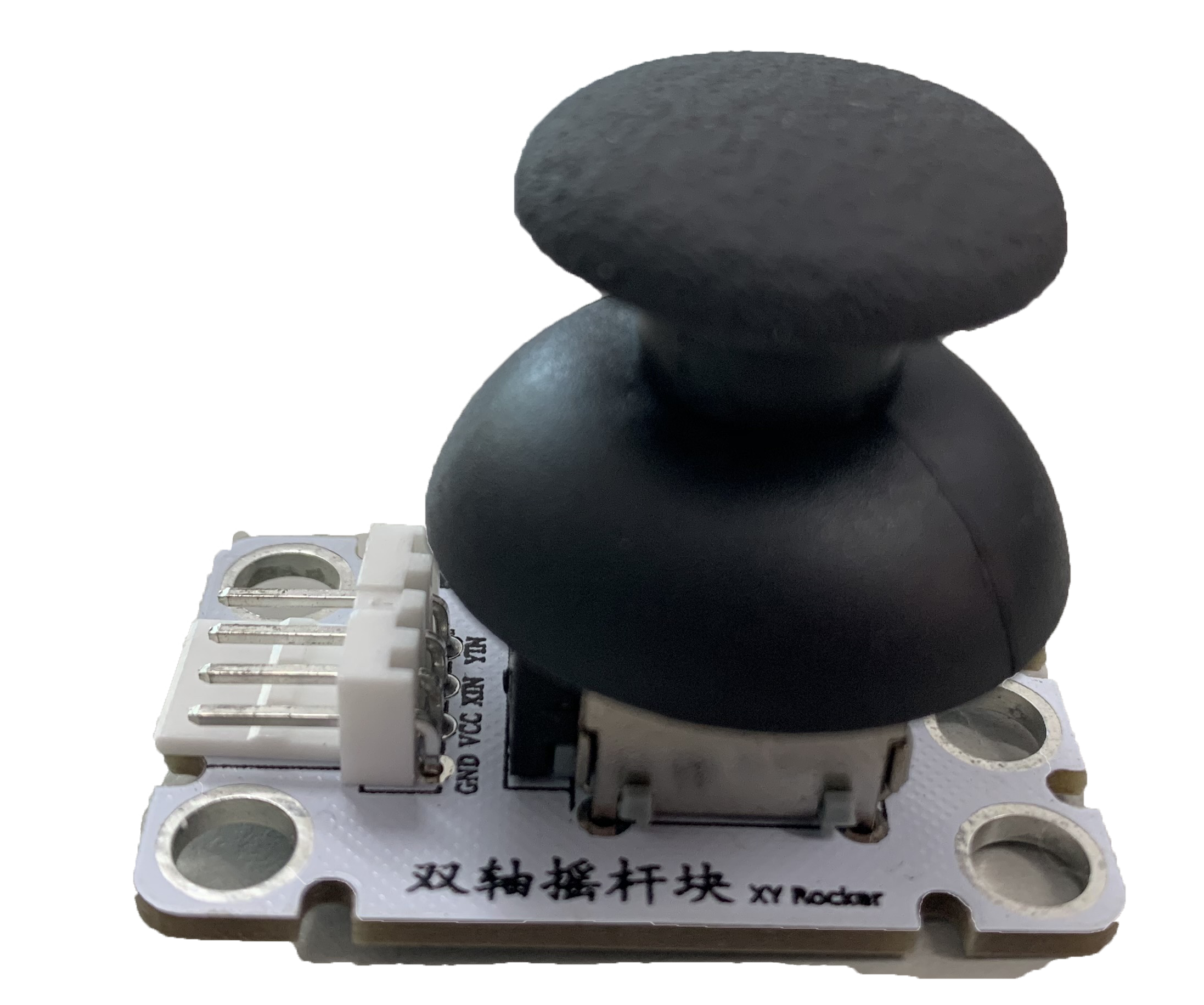 Y
X
任务一：认识摇杆、连接摇杆
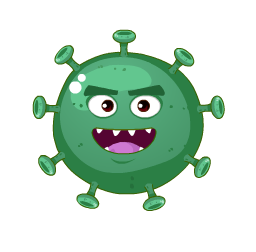 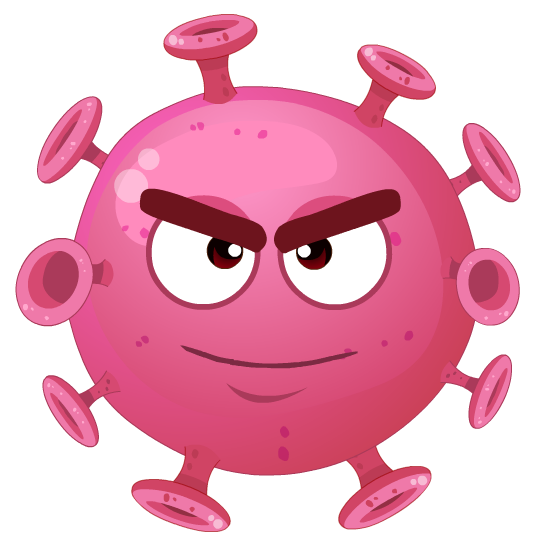 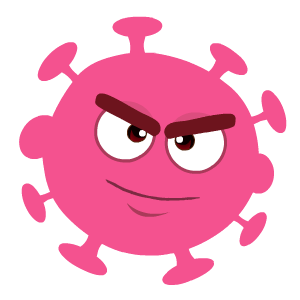 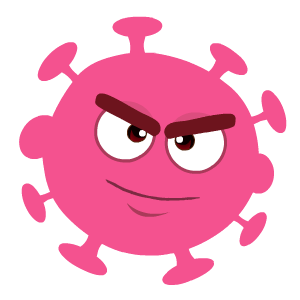 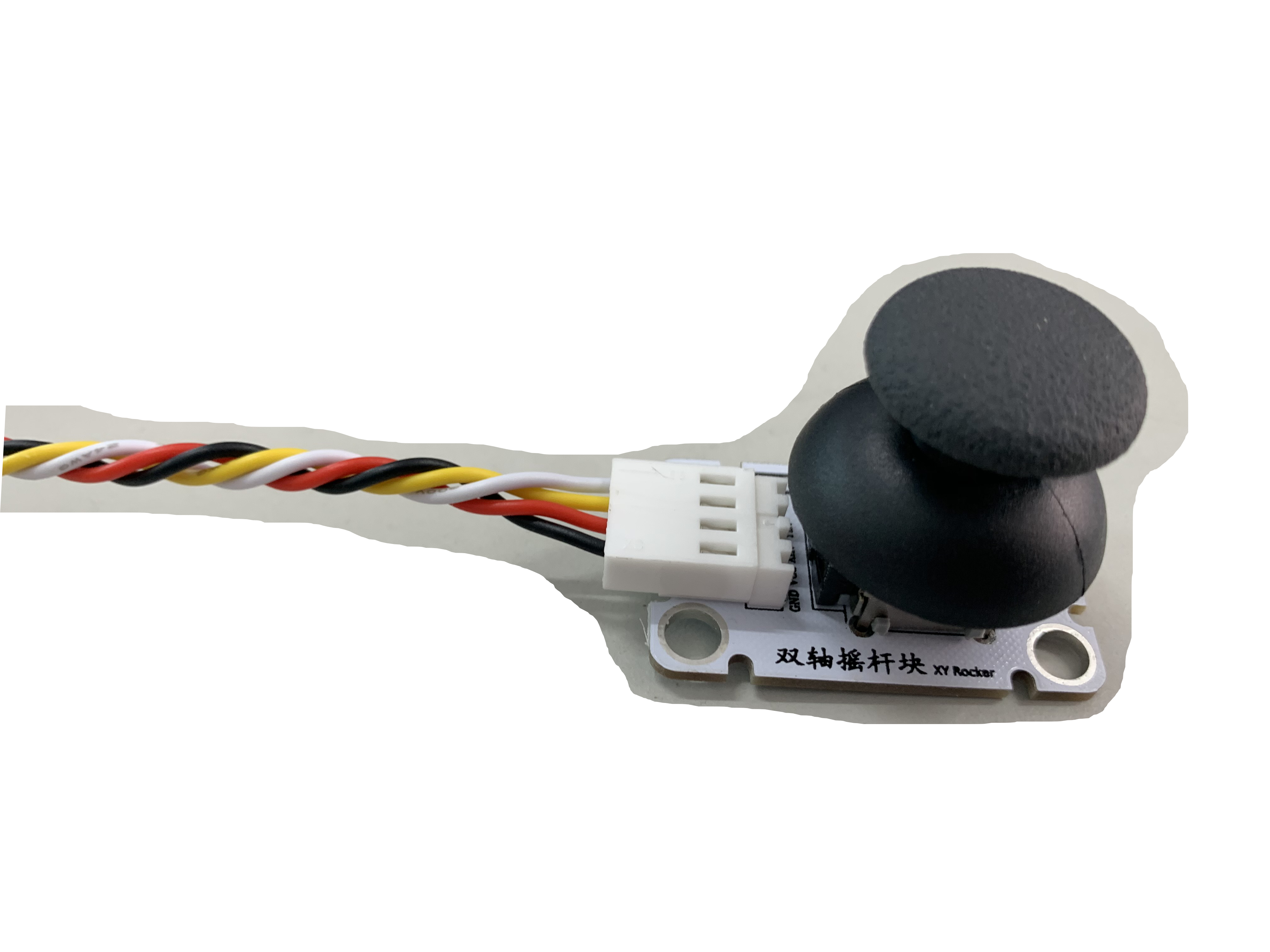 任务一：认识摇杆、连接摇杆
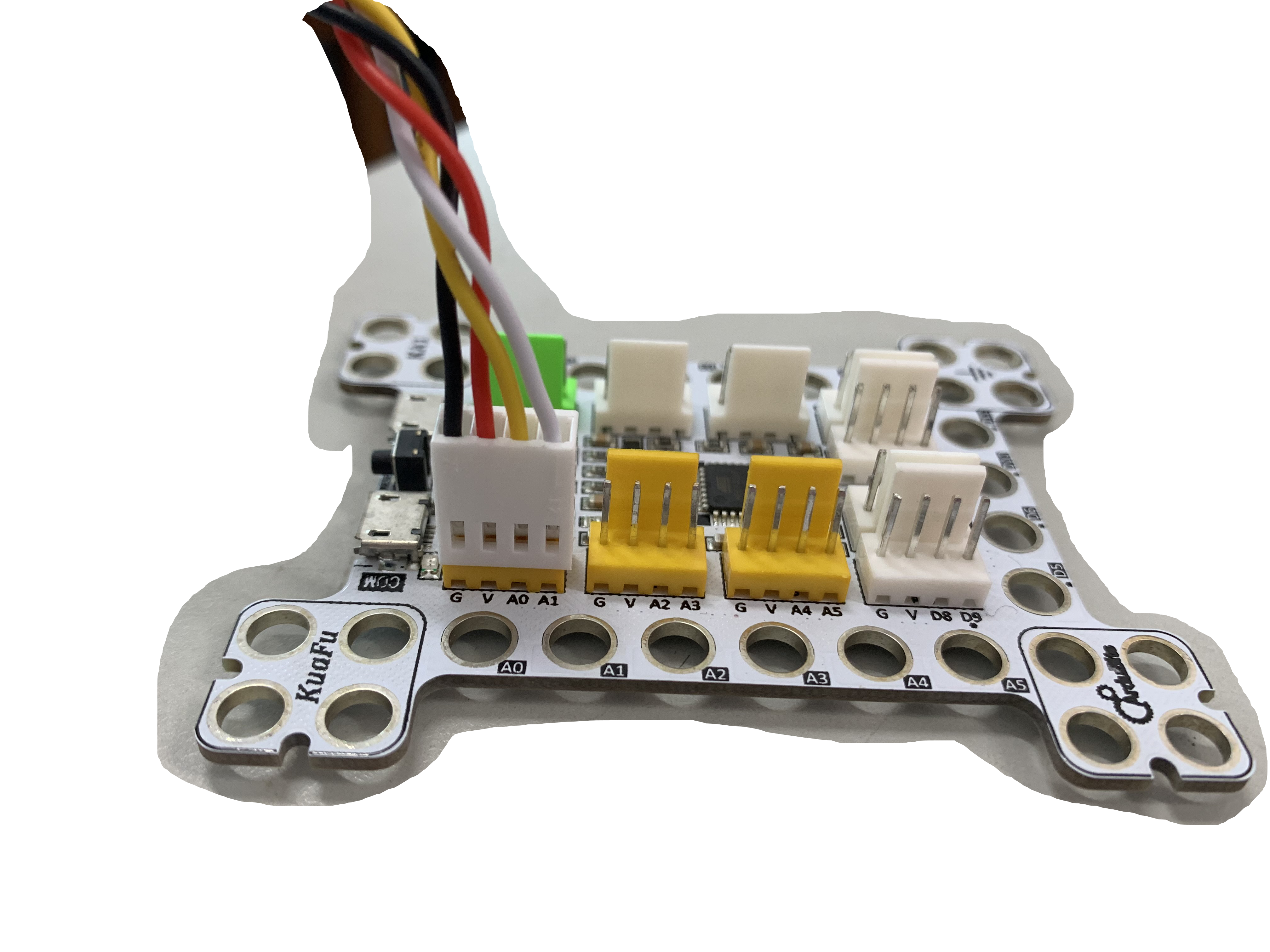 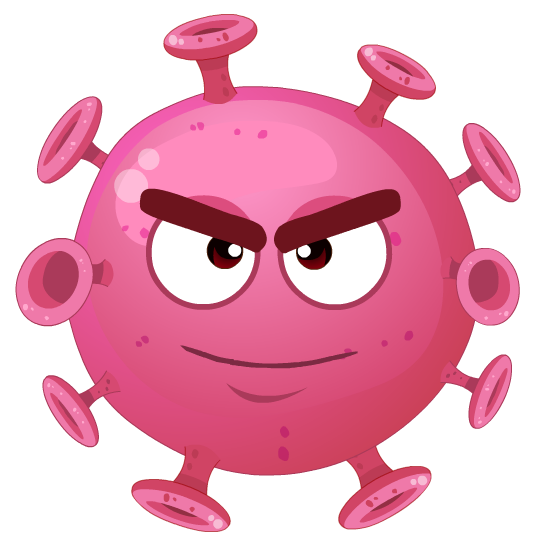 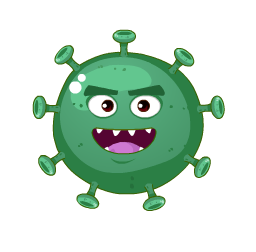 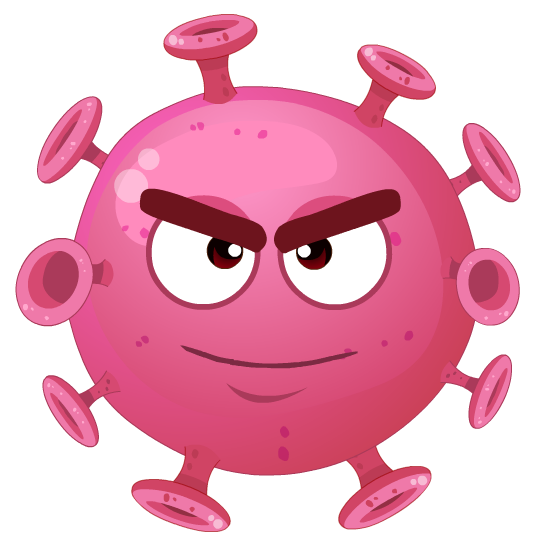 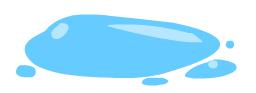 任务二：自主探究、测模拟值
打开桌面《病毒大作战2.0版》文件，
连接正确的串口，选择正确的模拟输入口，
观察模拟值的变化，并填写学习单。
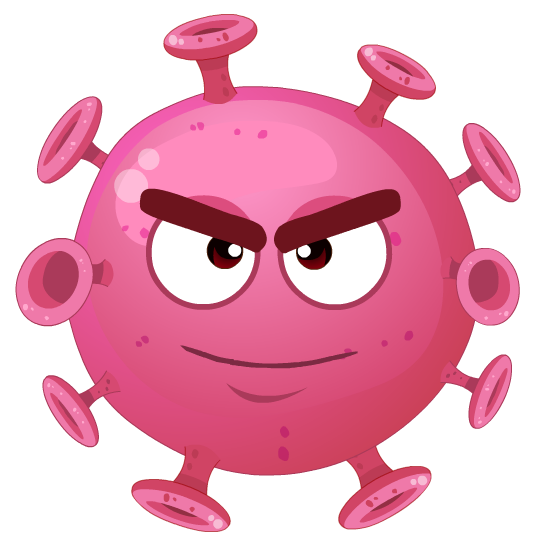 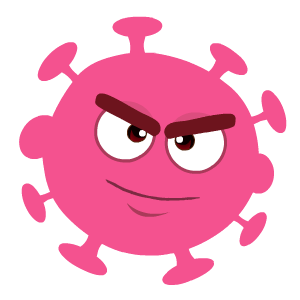 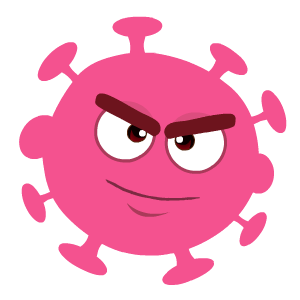 任务三：摇杆控制、消灭病毒
任务一：认识摇杆、连接摇杆
如果摇杆向右移动，那么防疫卫士也向右移动
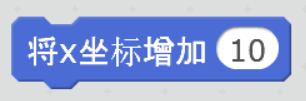 如果                      ，那么                              。
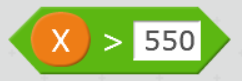 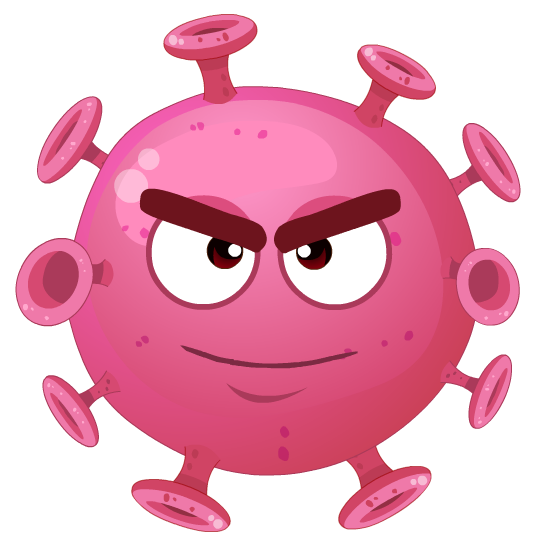 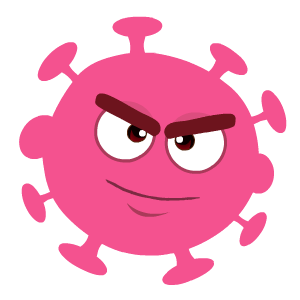 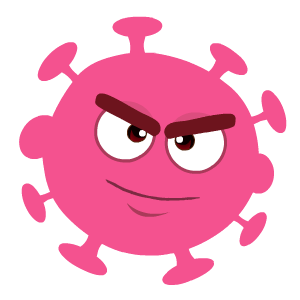 任务四：优化游戏、创编3.0版
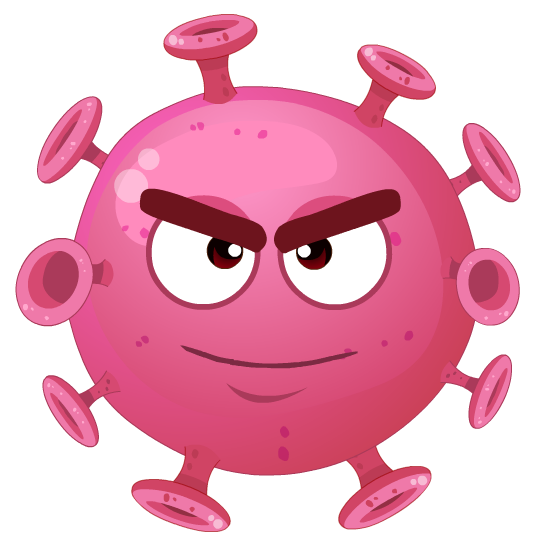 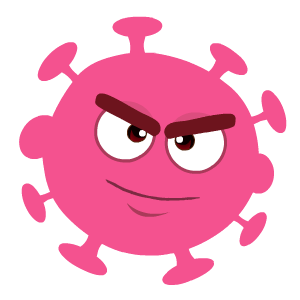 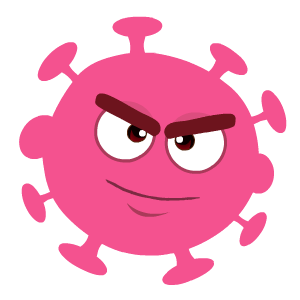